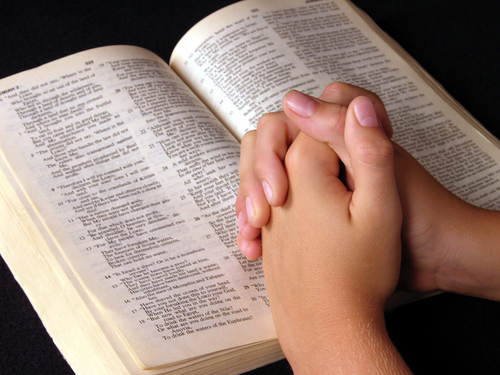 The Great Faith of Noah
Hebrews 11:7
Faith Caused Noah to Accept a Future Reality as a Fact
Most important parts of realityare unseen
2 Corinthians 4:18
Hebrews 11:1
2 Peter 3:1-9
Faith Caused the FutureReality to Have a Practical Impact on Noah’s Life
Faith calls for decisive action
James 2:14-26
Faith Caused Noah toEndure Scoffing
We must obey God andendure scoffing
Matthew 10:25, 28
Hebrews 12:1-4
Faith Caused Noah to Do Exactly What God Instructed, Without Modification
We must do all things“according to the pattern”
Hebrews 8:5
Hebrews 7:11-14
Faith Saved Noahfrom Destruction
The quality of faith exhibited by Noah is the only kind that saves
1 Peter 3:18-22
Conclusion
Noah’s faith was an obedient trust in God
Does our own faith havethe characteristics of thefaith that saved Noah?